Melhoria do Ambiente de Negócios Brasil 

Doing Business - 2019
Pagamento de Impostos
Rio de Janeiro, 14 maio 2018
O QUE O INDICADOR “PAGAMENTO DE IMPOSTOS” MEDE
Tempo (horas)  para preparar, arquivar e pagar os três principais tipos de impostos e contribuições:  INSS, ICMS e IRPJ
Carga tributária total –(%) Calculado pelo  montante dos impostos pagos sob o  lucro Comercial (antes dos impostos)
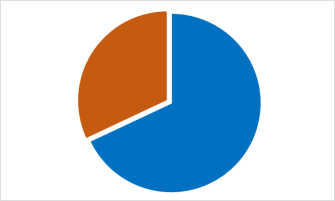 INSS:     335
ICMS: 1.161
IRPJ:       462
TOTAL: 1.958
68,0%
Número de pagamentos (por ano) reflete o número total de impostos e contribuições pagos, o método de pagamento, as frequências de pagamento e de envio de declarações e o número de órgãos envolvidos
Índice de processos pós-declaração – Mede o tempo para:
cumprir com obrigações para uma restituição de IVA; 
obter uma restituição de IVA;
cumprir com obrigações de uma inspeção relativa ao imposto sobre o rendimento corporativo;
concluir uma inspeção relativa ao imposto sobre o rendimento corporativo .
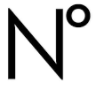 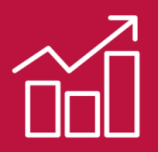 Não avaliado
Não avaliado
39 horas
RJ - 09
SP - 10
86,6 semanas
[Speaker Notes: Carga tributária total

O sub-indicador da carga tributária total calcula o montante total de impostos e contribuições devidos pela empresa no seu segundo ano de atividade, apresentado como um percentual do lucro comercial da empresa;

2017 apresenta informações sobre a carga tributária total do ano civil de 2015;

O montante total de impostos devidos é a soma de todos os diversos impostos e contribuições a pagar após a contabilização das deduções e isenções fiscais

No cálculo da carga tributária total, o montante do imposto efetivo é dividido pelo lucro comercial da empresa.

O lucro comercial equivale essencialmente ao lucro líquido antes de todos os impostos devidos

Número de pagamentos

O número de vezes que a empresa paga impostos e contribuições num ano é o número dos diferentes impostos ou contribuições multiplicado pela frequência de pagamento (ou retenção) para cada imposto. A frequência de pagamento inclui pagamentos (ou retenções) antecipados, bem como pagamentos (ou retenções) regulares. 

Quando a declaração e o pagamento eletrônicos são permitidos e utilizados pela maioria das empresas de porte médio, o imposto é considerado como pago uma vez por ano, ainda que as declarações e pagamentos ocorram com uma maior frequência. No caso de pagamentos efetuados por terceiros, como o imposto sobre juros pago por uma instituição financeira ou o imposto sobre o combustível pago por um distribuidor de combustíveis, somente é incluído um pagamento por ano, mesmo que os pagamentos sejam mais frequentes.

Tempo

É registrado em horas por ano;

Este sub-indicador mede o tempo necessário para preparar, declarar e pagar os três principais tipos de imposto e contribuição: 

O imposto sobre o rendimento corporativo;

O IVA ou impostos sobre as vendas ; e

Os impostos sobre o trabalho, incluindo impostos sobre os salários e contribuições sociais]
TEMPO PARA PAGAMENTO DE IMPOSTOS
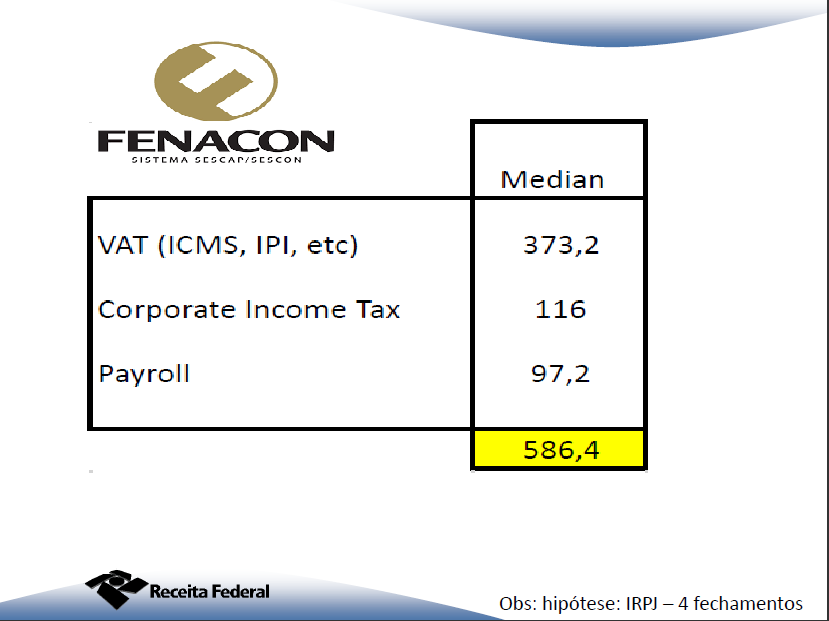 [Speaker Notes: 1- NOTA FISCAL ELETRÔNICA – NF-e 
Implantar até dezembro de 2018 o ambiente nacional da Nota Fiscal de serviços eletrônica 
2 – eSOCIAL - Implantar até dezembro de 2018 o módulo empresa do eSocial, contendo a versão simplificada para a micro e pequena empresa e MEI, em substituição à GFIP, unificando os recolhimentos previdenciários – cota retida dos empregados, do FGTS e do SIMPLES Nacional, na forma determinada pelo art. 3º da Lei Complementar n.º 123, de 14 de dezembro de 2006, com redação dada pela Lei Complementar n.º 155, de 27 de outubro de 2016. 
3 - PEDIDO SIMPLIFICADO DE RESTITUIÇÃO E COMPENSAÇÃO
Implantar até junho de 2018, no centro de atendimento virtual e-CAC, os serviços eletrônicos de restituição de contribuição previdenciária, reembolso de salário família e salário maternidade e declaração de compensação. 
4 – Sinter 
5 – Sped]
ÍNDICE PÓS-ARQUIVAMENTO
NCM: 8417.80.10 - fornos industriais para cerâmica

	- PIS          (Alíquota 1,68%) é feito automaticamente dentro do retorno PIS padrão sem a necessidade de completar qualquer seção adicional ou parte do retorno, nenhum documento adicional - zero horas       
	- COFINS  (Alíquota 7,6%) é feito automaticamente dentro do retorno padrão do COFINS sem a necessidade de completar qualquer seção adicional ou parte do retorno, nenhum documento adicional - zero horas
      	  IPI           ( Aliquot 0% )
     	  ICMS      (Aliquot 8,8%)   - pedido eletrônico na declaração do estado - zero horas
ÍNDICE PÓS-ARQUIVAMENTO
b) a empresa não será submetida a uma auditoria.
        PIS          (Aliquot 1,68%) –  compensação total imediata
        COFINS  (Aliquot 7,6%)  -    compensação total imediata
        IPI           (Alíquot Zero)
        ICMS      (Aliquot 8,8%)   -   compensação em 48 meses
ÍNDICE PÓS-ARQUIVAMENTO
IN RFB nº 1.422/2013, alterada pela IN RFB nº 1770, de 08/12/2017 
        Somente o preenchimento de duas escriturações digitais:
        - EFD (Digital Fiscal Escrituration), que demonstra a apuração do lucro da empresa
        - DCTF (Declaration of the Contribuições and Taxes Federais) para apurado dos tributos devidos
O Brasil possui um dos mais modernos sistemas de obrigações tributárias acessórias do mundo – 100% digital.
ÍNDICE DE PROCESSOS PRÓS DECLARAÇÃO
d)    A IN RFB 1170/2013, de 08/12/2017,  prevê a homologação automática da ECF retificadora
O que parece ruim é ainda pior, pois a medição do DB2018 mostra que o Brasil necessita de 86,6 semanas em média para homologar uma declaração retificadora. O Valor de 35,1 é utilizado por ser o menor parâmetro da pesquisa.
DETALHAMENTO DE PRAZOS INDICADOR PÓS ARQUIVAMENTO
Tempo para cumprir com obrigações de uma inspeção relativa ao imposto sobre o rendimento corporativo (horas)
Tempo para concluir uma inspeção relativa ao imposto sobre o rendimento corporativo (semanas)
[Speaker Notes: 1- NOTA FISCAL ELETRÔNICA – NF-e 
Implantar até dezembro de 2018 o ambiente nacional da Nota Fiscal de serviços eletrônica 
2 – eSOCIAL - Implantar até dezembro de 2018 o módulo empresa do eSocial, contendo a versão simplificada para a micro e pequena empresa e MEI, em substituição à GFIP, unificando os recolhimentos previdenciários – cota retida dos empregados, do FGTS e do SIMPLES Nacional, na forma determinada pelo art. 3º da Lei Complementar n.º 123, de 14 de dezembro de 2006, com redação dada pela Lei Complementar n.º 155, de 27 de outubro de 2016. 
3 - PEDIDO SIMPLIFICADO DE RESTITUIÇÃO E COMPENSAÇÃO
Implantar até junho de 2018, no centro de atendimento virtual e-CAC, os serviços eletrônicos de restituição de contribuição previdenciária, reembolso de salário família e salário maternidade e declaração de compensação. 
4 – Sinter 
5 – Sped]
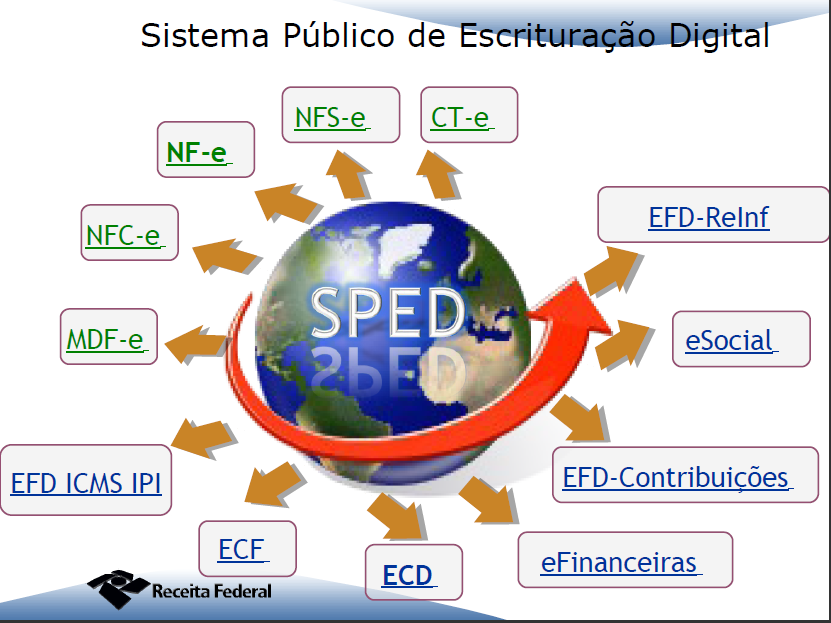